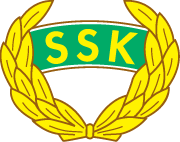 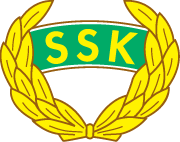 Valberedningens förslag 2024
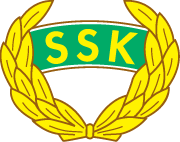 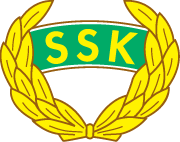 Styrelse
Ordförande	Mats Bern (omval)

Vice Ordförande	Stina Boräng (tidigare val på två år)

Sekreterare	Henrik Norell (omval 2 år)

Kassör		Anders Schieche* (omval)

Ledamöter 	Björn Salomonsson (omval)		Erik Dyrelius (omval)
		Oskar Forsberg (omval)
		Mats Hainke (omval)


*Inklusive Ekonomiteam - se separat slide
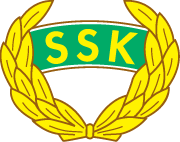 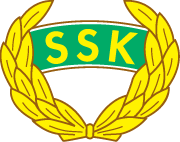 Kassörteam
Jenny Remen – Medlemsregister
Anders Schieche -  Huvudkassör
Nadja Dahlström – Biträdande kassör
Ingemar Tedhamre – Bidrag-, avtal-, försäkringsansvarig
Mats Hainke - Ekonomiansvarig (deltar i styrelsearbetet)

(omval av samtliga)
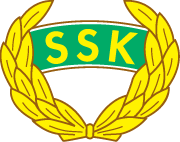 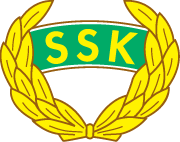 Revisorer
Ordinarie		Jonas Sjöstrand (omval)
			Håkan Carlkvist (2 år)
	
	Suppleant	Mia Starenius (omval)
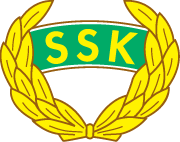 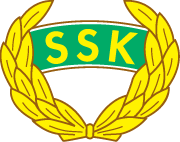 Arrangemangskommittée
Sammankallande	
		Per Kallhauge
	
	Ordinarie	
		Oskar Forsberg
		Fredrik Ahnlén
		Anders Wisén
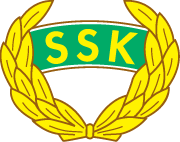 Ungdomskommittée
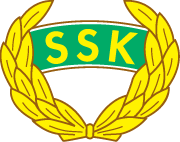 Sammankallande 	
	 	Fredrik Starenius
	Ledare
		Gunilla Kallhauge
		Martin Johnson
		Anders Hedman
		Erik Dyrelius
		Henrik Norell
		Olle Sundblad
		Johan Lidmar
		Fredrik Starenius
		Elin Svensson 
		Fredrik Boström
		Karin Abel
		Johan Bjurling 
		Mikael Sehlin Letfors
		Karin Wimmer
		Elin Abel
		Per Wolgast
		David Hector
		Karin Helander
		Rune Rådeström (banläggning)
		Sara Ström (supporterfunktion)
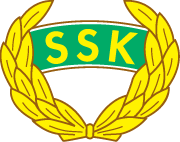 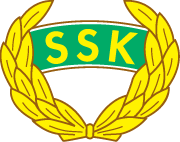 Träningskommittée
Sammankallande	
		Stefan Gelius 	
	
	Ordinarie
		Jörgen Hector
		Anni Tanskanen
		Simon Hector
		Flavio Poltera
		Brais Piñeiro
		Fredric Johansson
		Mats Hainke

	Elit- och juniorkontakt	
		Stefan Gelius
	
	Kontakt Ungdomskommittée
		Stefan Gelius
Lagledare stora stafetter	
	Elisabeth Hector 
	Johnny Nilsson
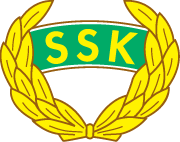 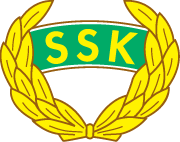 Uttagningskommittée
Simon Hector (fokus herr elit)
	Tobias Gelius (fokus herr elit)
	Flavio Poltera (fokus utländska löpare)
	Anders Hedman (fokus herr, ungdom och elit)
	Jörgen Hector (fokus herrar emeritus)
	Frida Hector (fokus damer elit)
	Kristina Tedhamre (fokus damer elit)
	Martin Jonsson (fokus damer elit och junior)
	Anna Tedhamre (fokus damer emeritus)
	Gittan Gelius (fokus damer emeritus)
	Stefan Gelius (fokus ungdom och junior)
	Karin Wimmer (fokus ungdom)
	Elin Svensson (fokus ungdom)
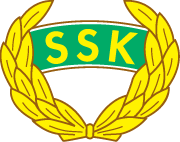 Bredd och Motion
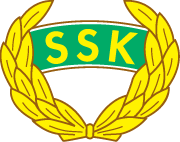 Gittan Gelius (motion)
	Elisabeth Hector (motion)
	Anna Tedhamre (motion)
	Torbjörn Bergman (Hittaut)
	Sofia Persson (support Hittaut)
	Anneli Lidmar (Naturpasset)
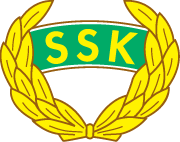 Kringfunktioner
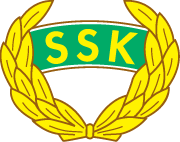 Personalrekrytering till större arrangemang       
	Elisabeth Hector 	(team utvecklas under året)
Klubbshop       
	Anneli Christie
	Mia Starenius
		
Kommunikation	
	Mikael Nilsson (webbmaster)
	Patrik Äppelgran (webbmaster)
	Oskar Forsberg (social media)

Wildcamp		
	David Hector	
	Jesper Andersson
		
Arkivering		
	Anders Bergmark
Stugfogde Källbrink	
		David Hector
		Jesper Andersson
		
	Stugfogde Charlottendal 
		Anders Bergmark

	Uthyrning Källbrink 
		Lisa Berg
		Eva Hantze (kontaktperson)
		
	Materialförvaltare IT utrustning	
		Fredric Johansson 
		David Hector
		
	Café 						Lars Helander   
		Lennart Alnell (Kafévärd)
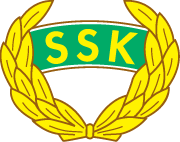 Kontaktpersoner övriga O-grenar
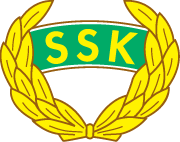 SkidO 	Fredrik Markhester
MTBO 	Anders Bergmark
PreO	Saknas